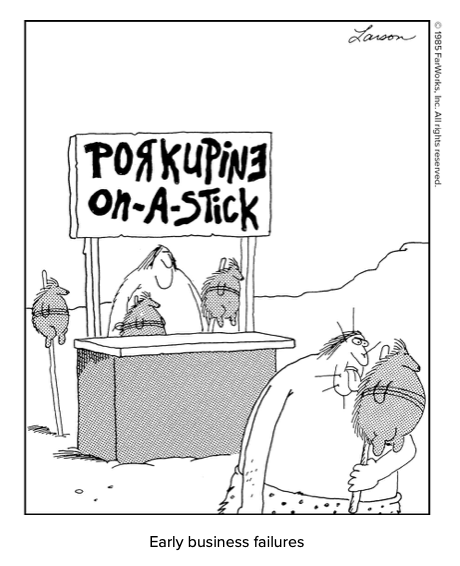 Early Concepts to Expand Eating Choices on Islesboro…
A Catalyst for Essential Services and Businesses
Islesboro Forum, August 1, 2021
Roger Heinen, Chair
Islesboro Economic Sustainability Corporation
www.Sustain04848.com
[Speaker Notes: I’ll begin by answering some questions,,,

Then, it’s your turn for questions and thoughts

One of several events this summer and fall where we are talking about the IESC and the survey results in an effort to perfect our understanding of a community consensus]
Questions for This Evening
www.Sustain04848.com
[Speaker Notes: I’ll begin by answering some questions,,,

Then, it’s your turn for questions and thoughts

One of several events this summer and fall where we are talking about the IESC and the survey results in an effort to perfect our understanding of a community consensus]
We Are a Community At Risk & As Usual, On Our Own To Fix It
www.Sustain04848.com
[Speaker Notes: Pick your Favorite Islesboro Community problem… 

Mine is the Ferry and how it is essentially a special tax we all need to pay for moving people, good and services to & from the mainland

We somehow absorb several $Ms per year in costs that our mainland neighbors do not

Ferry Rates will not go down – Our island community must be more sustainable and self-sufficient 

Rely less on the ferry and more on our own initiative

Trade off is that it’s just better living out here in small-town America

Communities seldom die a sudden death - Death by 1000 cuts

we must worry the Vitality, sustainability, self-sufficiency, family and jobs of Islesboro and do all we can to improve our situation.]
Full-time Residents, Families & Jobs
Easier Island-Living/Working Logistics & Cost
Reduced Need to Take the Ferry
Attractive to our Summer Community
Viability & Vitality Over Growth
Self-Sufficiency 
& 
Sustainability
$?
Who?
www.Sustain04848.com
[Speaker Notes: For Tom Tutor, my cofounder and me - our take away – as we began to think about these issues in 2019

How do we become self-sufficient and focused on doing the things that will help sustain the great aspects of living, working, and visiting here.

If we want to be attractive to new families to help sustain the school we need jobs and housing and make it easier and less costly to live out here…

If we want to remain an attractive place for the summer community – drives the economy out here – what do we need to focus on and solve?

How do we do this without screwing it up?

Ultimately it is about being more sustainable and self sufficient

It’s not about growth per se

It’s quality of life over quantity of life

And if we are going to do something about it, then, where’s the money and who’s going to do something.]
“Islesboro Board of Trade… 1920’s-1951 Promote the general welfare… various industries on the island. Members spent a good deal of time in Augusta and nearby mainland towns promoting betterment of island industries and facilities. Then also invited off-island businessmen and politicians to suppers at the Community Hall to further these endeavors. They worked hard to get power to the island and to have steamships stop here. ” 
	History of Islesboro 1893-1983

“The Town’s economic development committee will have launched an economic development corporation that helps provide residents with access to venture capital, and incubation programs for new and growing businesses.”
Comprehensive Plan, Section II, Islesboro 2030 Guiding Statement…
Historic Perspective
www.Sustain04848.com
[Speaker Notes: Not the first team to think about this…]
Our Big Idea
www.Sustain04848.com
[Speaker Notes: So, What’s our big idea for Islesboro today?

Four things…]
Mission
www.Sustain04848.com
[Speaker Notes: Mission..,]
Governance
www.Sustain04848.com
[Speaker Notes: Select board has named 7 directors at this point - Myself, Tom Tutor (vice chair), Bonnie Hughes(treasurer) Gabe Pendleton (select board), Janet Anderson(Town Manager), Glad Jones and Lois Chiles]
Funding
www.Sustain04848.com
1st Year Highlights&Lowlights
www.Sustain04848.com
[Speaker Notes: Current Key Numbers are $859K in the bank, $75 or so in outstanding loans and we’ve spent $17K in the prior fiscal year on fixed expenses.]
To Do?
www.Sustain04848.com
[Speaker Notes: Much Better Data – Survey helps, but many of the island's problems are cosmically complex and demand better data before action]
Spring 2021 Essential Services & Businesses Survey
www.Sustain04848.com
[Speaker Notes: Covid]
50%
100%
Plumbers
Electricians
Groceries
Essential Services & Businesses Ranking
Auto Repair
Restaurants & Cafes
Boat Yards & Marine Services
Locally Grown Produce
Sand, Gravel, Excavation, Roads
Carpenters & Handymen
Painters
Small Engine Repair
Caretaking
House Cleaning
Hardware & Building Supplies
Landscape
Haircare
www.Sustain04848.com
50%
100%
Health Center
Essential Health Services Ranking
Ambulance & EMTs
Boardman Cottage
In-Home Care Services
Telemedicine
Physical Therapy
Prescription Delivery
Counseling
Masseuse
www.Sustain04848.com
50%
100%
Parking in Lincolnville
Ferry Ease of Use
Parking in Islesboro
Uber  in Lincolnville
Car Rental/Sharing in Lincolnville
Taxi/Jitney in Islesboro
Uber  in Islesboro
Car Rental in Islesboro
www.Sustain04848.com
Housing
100%
50%
Affordable Full-Time Houses
Full-Time Rentals
Seasonal Rentals
Seasonal Homes
www.Sustain04848.com
[Speaker Notes: The Big kahuna issue on everyone's minds]
Make Every Home & Business Sustainably Energy Efficient
Family Housing & Rentals
Support Families
Address Scarcity of Trades
Safer Biking
Promote, Train New Tradespeople
Restaurants & Cafes!
Business Management Training for Island Businesses
Ferry Affordability, Alternatives & Ease-of-Use
Comments
Composting & Trash Management
More Handyman Services
24Hr Gas Pump
Hair Care
Laundry
Leach-like
Affordable, Easy, Daily  Delivery Service
Island Business Resource  Website
Swimming Pool!
Hardware Store
Tree Deadfall Cleanup
Maker Space
www.Sustain04848.com
IESCKey Takeaways
www.Sustain04848.com
[Speaker Notes: Four things I’d like you’d to Remember about the IESC this evening

Investment theme… Funding… Once Community… Outcome

Not a fund raising event… If after this talk you share our vision for the IESC – believe in Islesboro, are optimistic, want to help drive community vitality, consider adding your name to our donor list. If you’d like to hear more, please get in touch with us. We welcome the opportunity to speak with you.

Thank you all again! Have a good evening.]
Your Thoughts & Questions?
www.Sustain04848.com
Board@sustain04848.com
Islesboro Economic Sustainability Corporation
A Catalyst for Essential Services & Businesses
Islesboro Forum - August 1, 2021
Roger Heinen, Chair
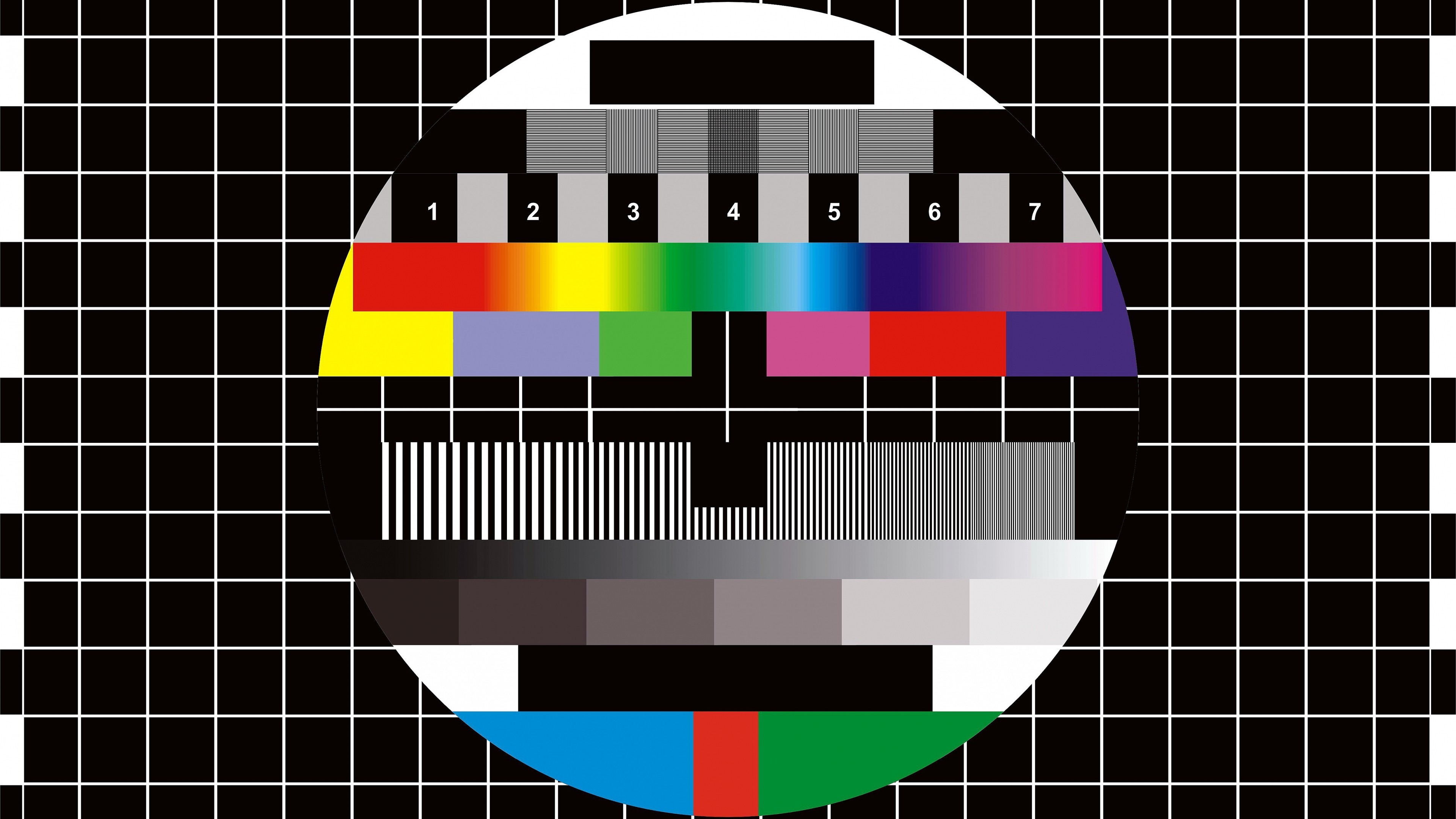